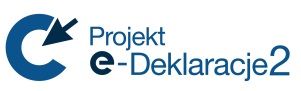 Liczba e-dokumentów 

złożonych do systemu e-Deklaracje
w latach 2008 - 2015 
(stan na 27.05.2015r.)
AKTUALNA STRUKTURA ORGANIZACYJNAADMINISTRACJI PODATKOWEJ
Liczba e-dokumentów ogółem
Wg stanu na 27.05.15r. złożono w wersji elektronicznej w 2015r. blisko 54% 
wszystkich dokumentów!
Wybrane deklaracje lata 2013-15
Płatnicy styczeń-kwiecień 2015
Wg stanu na 30.04.15r. 
w 2015r. płatnicy złożyli 
w wersji elektronicznej 96% 
wszystkich deklaracji!
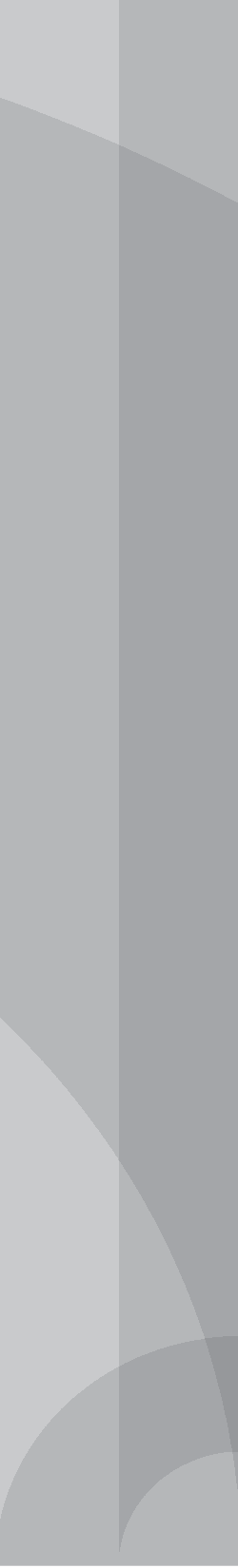 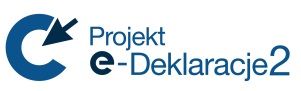 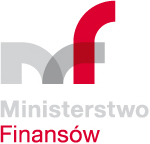 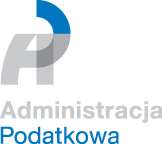 DZIĘKUJĘ ZA UWAGĘ